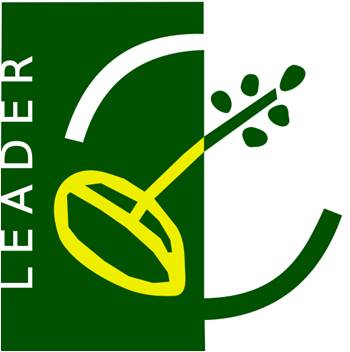 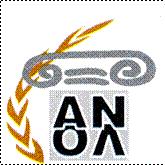 ΑΝΑΠΤΥΞΙΑΚΗ ΟΛΥΜΠΙΑΣ Α.Α.Ε. ΟΤΑ
ΕΠΙΧΕΙΡΗΣΙΑΚΟ ΠΡΟΓΡΑΜΜΑ 
«ΑΛΙΕΙΑ & ΘΑΛΑΣΣΑ 2014 -2020»
ΠΡΟΤΕΡΑΙΟΤΗΤΑ 4 «ΑΥΞΗΣΗ ΤΗΣ ΑΠΑΣΧΟΛΗΣΗΣ ΚΑΙ ΤΗΣ ΕΔΑΦΙΚΗΣ ΣΥΝΟΧΗΣ»
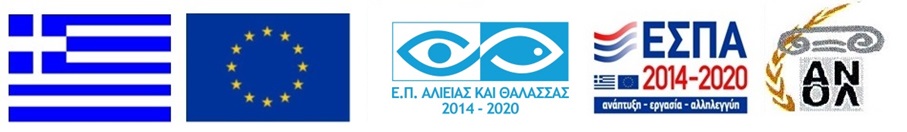 1η πρόσκληση με τίτλο : «ΙΔΙΩΤΙΚΕΣ ΕΠΕΝΔΥΣΕΙΣ ΓΙΑ ΤΗΝ ΑΕΙΦΟΡΟ ΑΝΑΠΤΥΞΗ ΤΩΝ ΑΛΙΕΥΤΙΚΩΝ ΠΕΡΙΟΧΩΝ»
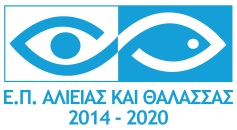 Το ΕΤΘΑ, δύναται να χρηματοδοτήσει τις ακόλουθες γενικές δράσεις:
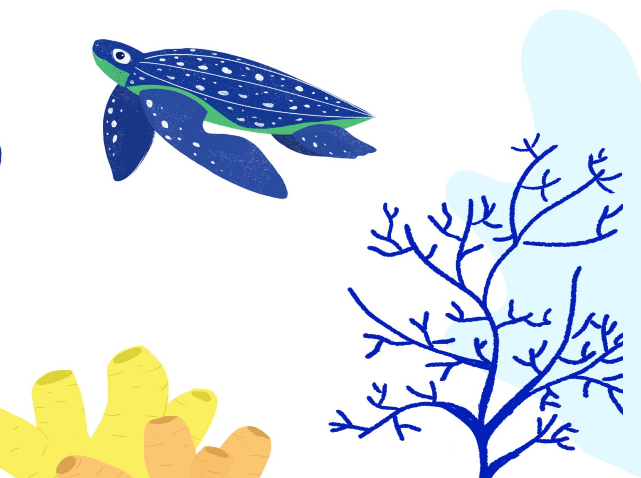 Περιοχή παρέμβασης του Τ.Π. CLLD / LEADER Αλιείας Ν. Ηλείας (Πληθυσμός: 45.702 κατ.)
ΔΗΜΟΣ ΑΝΔΡΑΒΙΔΑΣ - ΚΥΛΛΗΝΗΣ 
ΔΗΜΟΤΙΚΗ ΕΝΟΤΗΤΑ ΒΟΥΠΡΑΣΙΑΣ (Βάρδας, ,  Αετορράχης, Καπελέτου, Κουρτεσίου,  Μανολάδος, Ξενιών)
ΔΗΜΟΤΙΚΗ ΕΝΟΤΗΤΑ ΚΑΣΤΡΟΥ - ΚΥΛΛΗΝΗΣ ( Κάστρου, Παναγίας,  Κυλλήνης)
ΔΗΜΟΤΙΚΗ ΕΝΟΤΗΤΑ ΛΕΧΑΙΝΩΝ (Λεχαινών, Αρετής,Μπόρσιον, Μυρσίνης)
ΔΗΜΟΣ ΑΝΔΡΙΤΣΑΙΝΑΣ - ΚΡΕΣΤΕΝΩΝ  
ΔΗΜΟΤΙΚΗ ΕΝΟΤΗΤΑ ΣΚΙΛΛΟΥΝΤΟΣ (Κάτω Σαμικού)
 ΔΗΜΟΣ ΑΡΧΑΙΑΣ ΟΛΥΜΠΙΑΣ  ΔΗΜΟΤΙΚΗ ΕΝΟΤΗΤΑ ΛΑΜΠΕΙΑΣ (Αστρά)
 ΔΗΜΟΣ ΖΑΧΑΡΩΣ 
ΔΗΜΟΤΙΚΗ ΕΝΟΤΗΤΑ ΖΑΧΑΡΩΣ (Ζαχάρως, Γιαννιτσοχωρίου,  Κακοβάτου,  Νεοχωρίου,  Ξηροχωρίου, Σχίνων, Ταξιαρχών)
 ΔΗΜΟΣ ΗΛΙΔΑΣ 
ΔΗΜΟΤΙΚΗ ΕΝΟΤΗΤΑ ΑΜΑΛΙΑΔΟΣ (Αμαλιάδος, Ηλία Πηνηίων, Αμπελοκάμπου, Δουναίικων, Καρδαμά, Κέντρου, Κεραμιδιάς, Ροβιάτας, Σαβαλίων)
ΔΗΜΟΤΙΚΗ ΕΝΟΤΗΤΑ ΠΗΝΕΙΑΣ (Αγραπιδοχωρίου, Αυγής, Βελανιδίου, Κάμπου)
 ΔΗΜΟΣ ΠΗΝΕΙΟΥ
ΔΗΜΟΤΙΚΗ ΕΝΟΤΗΤΑ ΒΑΡΘΟΛΟΜΙΟΥ (Βαρθολομιού, Καλυβίων Μυρτουντίων, Λυγιάς)
ΔΗΜΟΤΙΚΗ ΕΝΟΤΗΤΑ ΓΑΣΤΟΥΝΗΣ ( Γαστούνης, Κοροίβου, Παλαιοχωρίου)
ΔΗΜΟΤΙΚΗ ΕΝΟΤΗΤΑ ΤΡΑΓΑΝΟΥ ( Αγίας Μαύρας)
 ΔΗΜΟΣ ΠΥΡΓΟΥ   
ΔΗΜΟΤΙΚΗ ΕΝΟΤΗΤΑ ΒΩΛΑΚΟΣ (Επιταλίου)
ΔΗΜΟΤΙΚΗ ΕΝΟΤΗΤΑ ΠΥΡΓΟΥ (Αγίου Ηλία Πύργου, Αγίου Ιωάννου, Γρανιτσαιίκων, Κατακόλου, Κορακοχωρίου, Λεβεντοχωρίου, Μυρτέας, Σκαφιδιάς, Σκουροχωρίου)
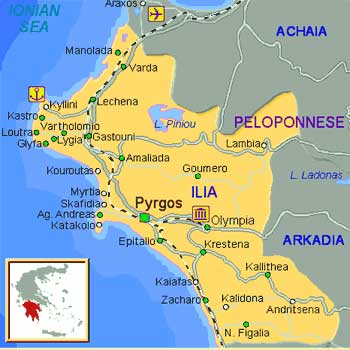 Περιοχή εφαρμογής(ΕΤΘΑ)πληθ.45702 κατ.
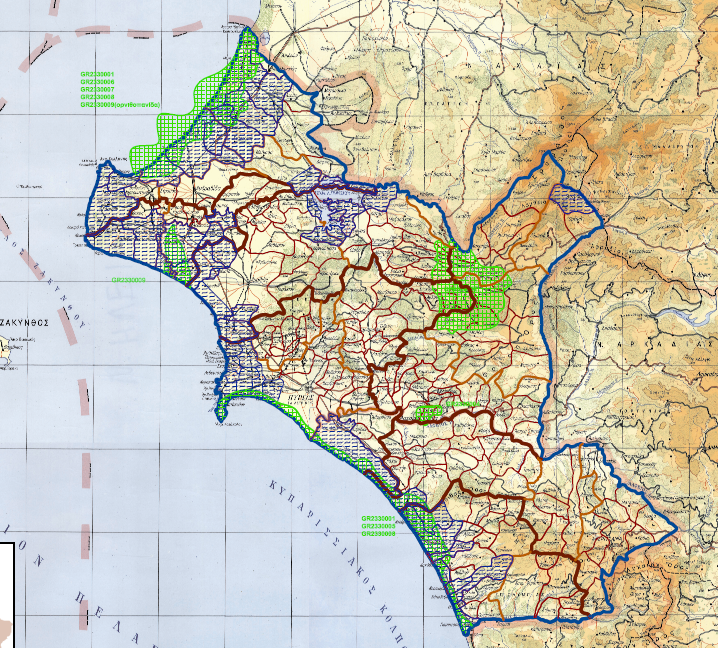 Θεματικές κατευθύνσεις και Στόχοι του ΤΠ
Βελτίωση της ελκυστικότητας της περιοχής παρέμβασης και ενίσχυση του τουριστικού προϊόντος.
Προώθηση της συμμετοχής, της συνεργασίας, της δικτύωσης και της ανταλλαγής τεχνογνωσίας μεταξύ διαφορετικών περιοχών, εταίρων και κρατών.
Διαφοροποίηση και ενδυνάμωση της τοπικής οικονομίας
Διατήρηση-βελτίωση των πολιτιστικών στοιχείων της περιοχής
Βελτίωση/διαφοροποίηση των προιόντων/υπηρεσιών και του αλιευτικού εισοδήματος για την ανάπτυξη των αλιευτικών περιοχών
Κριτήρια Επιλεξιμότητας & Επιλογής
Η αξιολόγηση των προτάσεων γίνεται βάσει της στρατηγικής τοπικής ανάπτυξης,
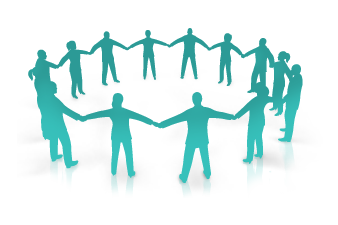 ΣΤΑΔΙΟ Α. ΕΛΕΓΧΟΣ ΠΛΗΡΟΤΗΤΑΣ ΚΑΙ ΕΠΙΛΕΞΙΜΟΤΗΤΑΣ ΤΗΣ ΠΡΟΤΑΣΗΣ
Εξετάζεται η ημερομηνία υποβολής , η ορθή συμπλήρωση του ΤΔΠ, η Επιλεξιμότητα του φορέα , η περίοδος υλοποίηση κ.α.
ΣΤΑΔΙΟ Β1. ΠΛΗΡΟΤΗΤΑ ΚΑΙ ΣΑΦΗΝΕΙΑ ΤΟΥ ΠΕΡΙΕΧΟΜΕΝΟΥ ΤΗΣ ΠΡΟΤΑΣΗΣ
Εξετάζεται η πληρότητα και η σαφήνεια της πρότασης , το εύλογο κόστος, ορθή κατανομή προϋπολογισμού 
ΣΤΑΔΙΟ Β2. ΕΝΣΩΜΑΤΩΣΗ ΟΡΙΖΟΝΤΙΩΝ ΠΟΛΙΤΙΚΩΝ ΚΑΙ ΤΗΡΗΣΗ ΘΕΣΜΙΚΟΥ ΠΛΑΙΣΙΟΥ
Εξετάζεται η τήρηση του ισχύοντος θεσμικού πλαισίου, η προαγωγή της ισότητάς , η εξασφάλιση προσβασιμότητας ΑΜΕΑ, η συμβολή στην αειφόρο ανάπτυξη
ΣΤΑΔΙΟ Β3.  ΣΚΟΠΙΜΟΤΗΤΑ ΤΗΣ ΠΡΑΞΗΣ
Εξετάζεται η συμβολή στην επίτευξη των στόχων της πρόσκλησης, η συμπληρωματικότητα , η συνάφεια με ειδικές στρατηγικές , η συνεισφορά στην αύξηση της απασχόλησης, η βιωσιμότητα και η εφαρμογή νέων τεχνολογιών 
ΣΤΑΔΙΟ Β4. ΩΡΙΜΟΤΗΤΑ ΠΡΑΞΗΣ, ΕΠΙΧΕΙΡΗΣΙΑΚΗ ΚΑΙ ΧΡΗΜΑΤΟΟΙΚΟΝΟΜΙΚΗ ΙΚΑΝΟΤΗΤΑ ΔΙΚΑΙΟΥΧΟΥ 
Εξετάζεται ο βαθμός ωριμότητας της πράξης από την άποψη της εξέλιξης των απαιτούμενων προπαρασκευαστικών ενεργειών (μελέτες, έρευνες, αδειοδοτήσεις, εγκρίσεις, κλπ) και ο βαθμός προόδου συγκεκριμένων διοικητικών ή άλλων ενεργειών, (πχ. διαδικασία απόκτησης γης, κλπ.)  Επίσης εξετάζεται η εμπειρία του επενδυτή  και η δυνατότητα διάθεσης ιδίων κεφαλαίων
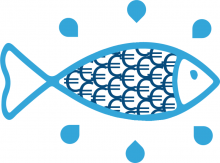 1η προκήρυξη ιδιωτικών επενδύσεων
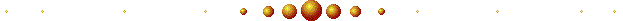 Οι προτάσεις υποβάλλονται μέσω του Πληροφοριακού Συστήματος Διαχείρισης Κρατικών Ενισχύσεων (ΠΣΚΕ), κάνοντας χρήση του τυποποιημένου Εντύπου Υποβολής Αίτησης Χρηματοδότησης. http://www.ependyseis.gr
από την 10/9/2021, ώρα 13:00 έως, αποκλειστικά, την 22/11/2021, ώρα 15:00
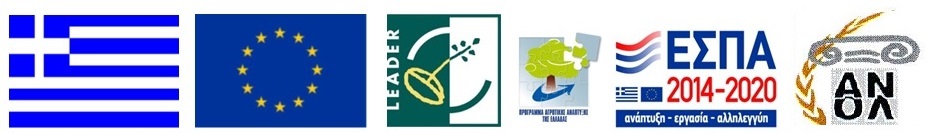 Α. Ιδιωτικές επενδύσεις για την αειφόρο ανάπτυξη των αλιευτικών περιοχών – Μη Κρατικές ενισχύσεις / Επιχειρηματικότητα
Δικαιούχοι: επαγγελματίες αλιείς, που ασκούν επαγγελματικά την αλιεία επί ενεργού αλιευτικού σκάφους στην παράκτια αλιεία (επαγγελματική αλιευτική άδεια σε ισχύ), συμπεριλαμβανομένων αυτών της αλιείας εσωτερικών υδάτων
Α. Ιδιωτικές επενδύσεις για την αειφόρο ανάπτυξη των αλιευτικών περιοχών – Μη Κρατικές ενισχύσεις / Επιχειρηματικότητα
Α. Ιδιωτικές επενδύσεις για την αειφόρο ανάπτυξη των αλιευτικών περιοχών – Μη Κρατικές ενισχύσεις / Επιχειρηματικότητα
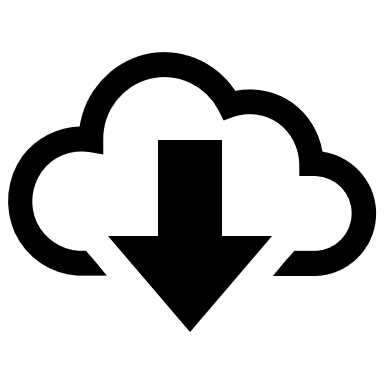 Α. Ιδιωτικές επενδύσεις για την αειφόρο ανάπτυξη των αλιευτικών περιοχών – Μη Κρατικές ενισχύσεις / Επιχειρηματικότητα
Δικαιούχοι: φυσικά ή νομικά πρόσωπα ή ενώσεις αυτών, συλλογικοί φορείς και λοιπές οργανώσεις, που έχουν την ευθύνη πραγματοποίησης της υποβαλλόμενης προς ενίσχυση πράξης και που τελικά επιβαρύνονται με το κόστος της.
Α. Ιδιωτικές επενδύσεις για την αειφόρο ανάπτυξη των αλιευτικών περιοχών – Μη Κρατικές ενισχύσεις / Επιχειρηματικότητα
Α. Ιδιωτικές επενδύσεις για την αειφόρο ανάπτυξη των αλιευτικών περιοχών – Μη Κρατικές ενισχύσεις / Επιχειρηματικότητα
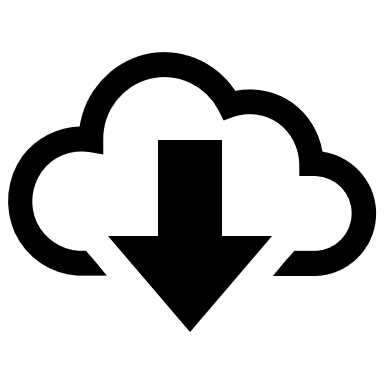 Α. Ιδιωτικές επενδύσεις για την αειφόρο ανάπτυξη των αλιευτικών περιοχών – Μη Κρατικές ενισχύσεις / Επιχειρηματικότητα
Δικαιούχοι: φυσικά ή νομικά πρόσωπα ή ενώσεις αυτών, συλλογικοί φορείς και λοιπές οργανώσεις
Α. Ιδιωτικές επενδύσεις για την αειφόρο ανάπτυξη των αλιευτικών περιοχών – Μη Κρατικές ενισχύσεις / Επιχειρηματικότητα
Α. Ιδιωτικές επενδύσεις για την αειφόρο ανάπτυξη των αλιευτικών περιοχών – Μη Κρατικές ενισχύσεις / Επιχειρηματικότητα
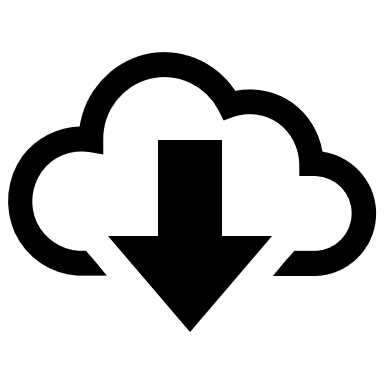 Α. Ιδιωτικές επενδύσεις για την αειφόρο ανάπτυξη των αλιευτικών περιοχών – Μη Κρατικές ενισχύσεις / Επιχειρηματικότητα
ΠΡΟΣΟΧΉ: Να μην αυξάνεται η αλιευτική ικανότητα
Δικαιούχοι: φυσικά ή νομικά πρόσωπα, αλιείς ή ιδιοκτήτες αλιευτικών σκαφών, που ασκούν επαγγελματικά την αλιεία επί ενεργού αλιευτικού σκάφους, (επαγγελματική αλιευτική άδεια σε ισχύ), συμπεριλαμβανομένων αυτών της αλιείας εσωτερικών υδάτων.
Α. Ιδιωτικές επενδύσεις για την αειφόρο ανάπτυξη των αλιευτικών περιοχών – Μη Κρατικές ενισχύσεις / Επιχειρηματικότητα
Α. Ιδιωτικές επενδύσεις για την αειφόρο ανάπτυξη των αλιευτικών περιοχών – Μη Κρατικές ενισχύσεις / Επιχειρηματικότητα
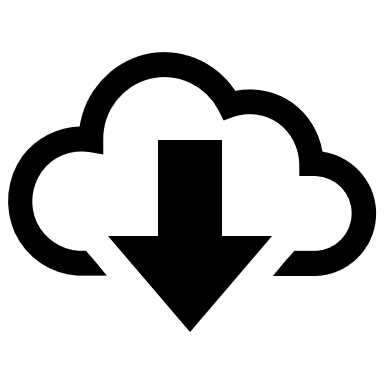 Ως «Παράκτια Αλιεία Μικρής Κλίμακας» νοείται η αλιεία που επιχειρείται εντός χωρικών υδάτων (6 ναυτικά μίλια από την φυσική ακτογραμμή) και που διεξάγεται από αλιευτικά σκάφη ολικού μήκους μικρότερου των 12 μέτρων, τα οποία δε χρησιμοποιούν συρόμενα εργαλεία αλιείας
Α. Ιδιωτικές επενδύσεις για την αειφόρο ανάπτυξη των αλιευτικών περιοχών – Μη Κρατικές ενισχύσεις / Επιχειρηματικότητα
ΠΡΟΣΟΧΉ: Να μην αυξάνεται η αλιευτική ικανότητα
Δικαιούχοι: φυσικά ή νομικά πρόσωπα, αλιείς ή ιδιοκτήτες αλιευτικών σκαφών, που ασκούν επαγγελματικά την αλιεία επί ενεργού αλιευτικού σκάφους, (επαγγελματική αλιευτική άδεια σε ισχύ), συμπεριλαμβανομένων αυτών της αλιείας εσωτερικών υδάτων.
Α. Ιδιωτικές επενδύσεις για την αειφόρο ανάπτυξη των αλιευτικών περιοχών – Μη Κρατικές ενισχύσεις / Επιχειρηματικότητα
Α. Ιδιωτικές επενδύσεις για την αειφόρο ανάπτυξη των αλιευτικών περιοχών – Μη Κρατικές ενισχύσεις / Επιχειρηματικότητα
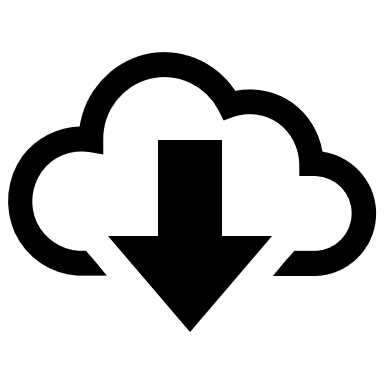 Ως «Παράκτια Αλιεία Μικρής Κλίμακας» νοείται η αλιεία που επιχειρείται εντός χωρικών υδάτων (6 ναυτικά μίλια από την φυσική ακτογραμμή) και που διεξάγεται από αλιευτικά σκάφη ολικού μήκους μικρότερου των 12 μέτρων, τα οποία δε χρησιμοποιούν συρόμενα εργαλεία αλιείας
Α. Ιδιωτικές επενδύσεις για την αειφόρο ανάπτυξη των αλιευτικών περιοχών – Μη Κρατικές ενισχύσεις / Επιχειρηματικότητα
ΠΡΟΣΟΧΉ: Να μην αυξάνεται η αλιευτική ικανότητα
Δικαιούχοι: φυσικά ή νομικά πρόσωπα, αλιείς ή ιδιοκτήτες αλιευτικών σκαφών, που ασκούν επαγγελματικά την αλιεία επί ενεργού αλιευτικού σκάφους, (επαγγελματική αλιευτική άδεια σε ισχύ), συμπεριλαμβανομένων αυτών της αλιείας εσωτερικών υδάτων.
Α. Ιδιωτικές επενδύσεις για την αειφόρο ανάπτυξη των αλιευτικών περιοχών – Μη Κρατικές ενισχύσεις / Επιχειρηματικότητα
Α. Ιδιωτικές επενδύσεις για την αειφόρο ανάπτυξη των αλιευτικών περιοχών – Μη Κρατικές ενισχύσεις / Επιχειρηματικότητα
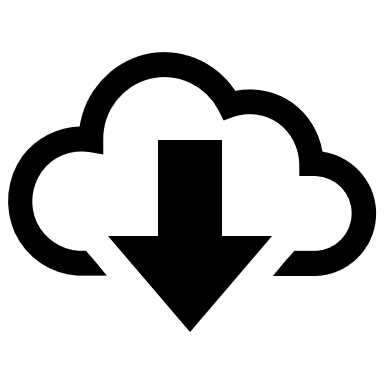 Ως «Παράκτια Αλιεία Μικρής Κλίμακας» νοείται η αλιεία που επιχειρείται εντός χωρικών υδάτων (6 ναυτικά μίλια από την φυσική ακτογραμμή) και που διεξάγεται από αλιευτικά σκάφη ολικού μήκους μικρότερου των 12 μέτρων, τα οποία δε χρησιμοποιούν συρόμενα εργαλεία αλιείας
Β. Ιδιωτικές επενδύσεις για την αειφόρο ανάπτυξη των αλιευτικών περιοχών – Κρατικές ενισχύσεις / Επιχειρηματικότητα δυνάμει του Καν. (ΕΕ) 1407/2013 (de minimis).
Δικαιούχοι: Δικαιούχοι της δράσης είναι μη αλιείς (φυσικά και νομικά πρόσωπα) που δραστηριοποιούνται ή θα δραστηριοποιηθούν στην περιοχή παρέμβασης για ίδρυση ή εκσυγχρονισμό πολύ μικρών και μικρών επιχειρήσεων, σύμφωνα με την 2003/361/ΕΚ Σύσταση της Επιτροπής των Ευρωπαϊκών Κοινοτήτων.
Β. Ιδιωτικές επενδύσεις για την αειφόρο ανάπτυξη των αλιευτικών περιοχών – Κρατικές ενισχύσεις / Επιχειρηματικότητα δυνάμει του Καν. (ΕΕ) 1407/2013 (de minimis).
Β. Ιδιωτικές επενδύσεις για την αειφόρο ανάπτυξη των αλιευτικών περιοχών – Κρατικές ενισχύσεις / Επιχειρηματικότητα δυνάμει του Καν. (ΕΕ) 1407/2013 (de minimis).
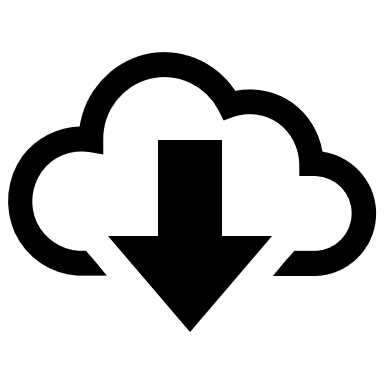 Οι ενισχυόμενες επενδύσεις κρατικών ενισχύσεων είναι αυτές που αναφέρονται στο ΠΑΡΑΡΤΗΜΑ 2_Επιλέξιμοι ΚΑΔ ΚΕ.
ΔΙΚΑΙΟΛΟΓΗΤΙΚΑ
ΔΙΚΑΙΟΛΟΓΗΤΙΚΑ
ΔΙΚΑΙΟΛΟΓΗΤΙΚΑ
ΔΙΚΑΙΟΛΟΓΗΤΙΚΑ
ΔΙΚΑΙΟΛΟΓΗΤΙΚΑ
ΔΙΚΑΙΟΛΟΓΗΤΙΚΑ
ΕΥΧΑΡΙΣΤΟΥΜΕ  ΠΟΛΥ !
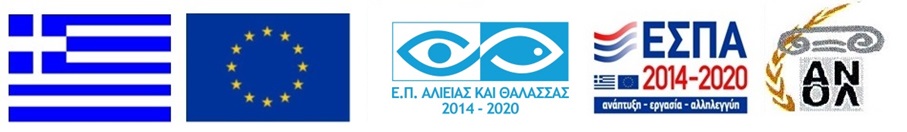 ΕΠΙΧΕΙΡΗΣΙΑΚΟ ΠΡΟΓΡΑΜΜΑ «ΑΛΙΕΙΑ & ΘΑΛΑΣΣΑ 2014 -2020»
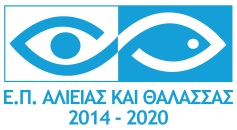 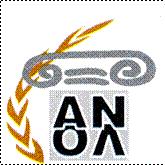 ΑΝΑΠΤΥΞΙΑΚΗ ΟΛΥΜΠΙΑΣ Α.Α.Ε. ΟΤΑ
«ΙΔΙΩΤΙΚΕΣ  ΕΠΕΝΔΥΣΕΙΣ ΓΙΑ ΤΗΝ ΑΕΙΦΟΡΟ ΑΝΑΠΤΥΞΗ ΤΩΝ ΑΛΙΕΥΤΙΚΩΝ ΠΕΡΙΟΧΩΝ»